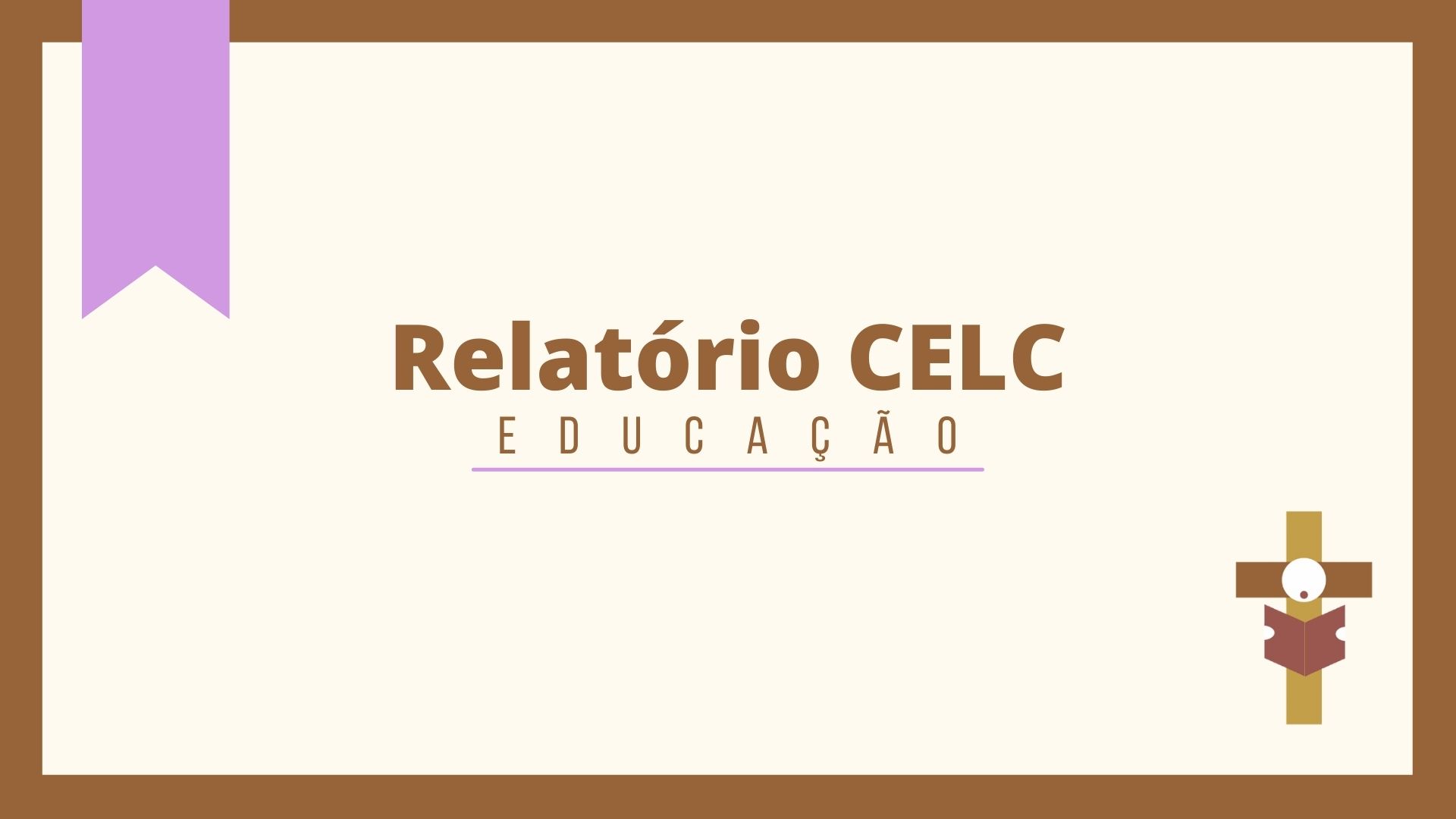 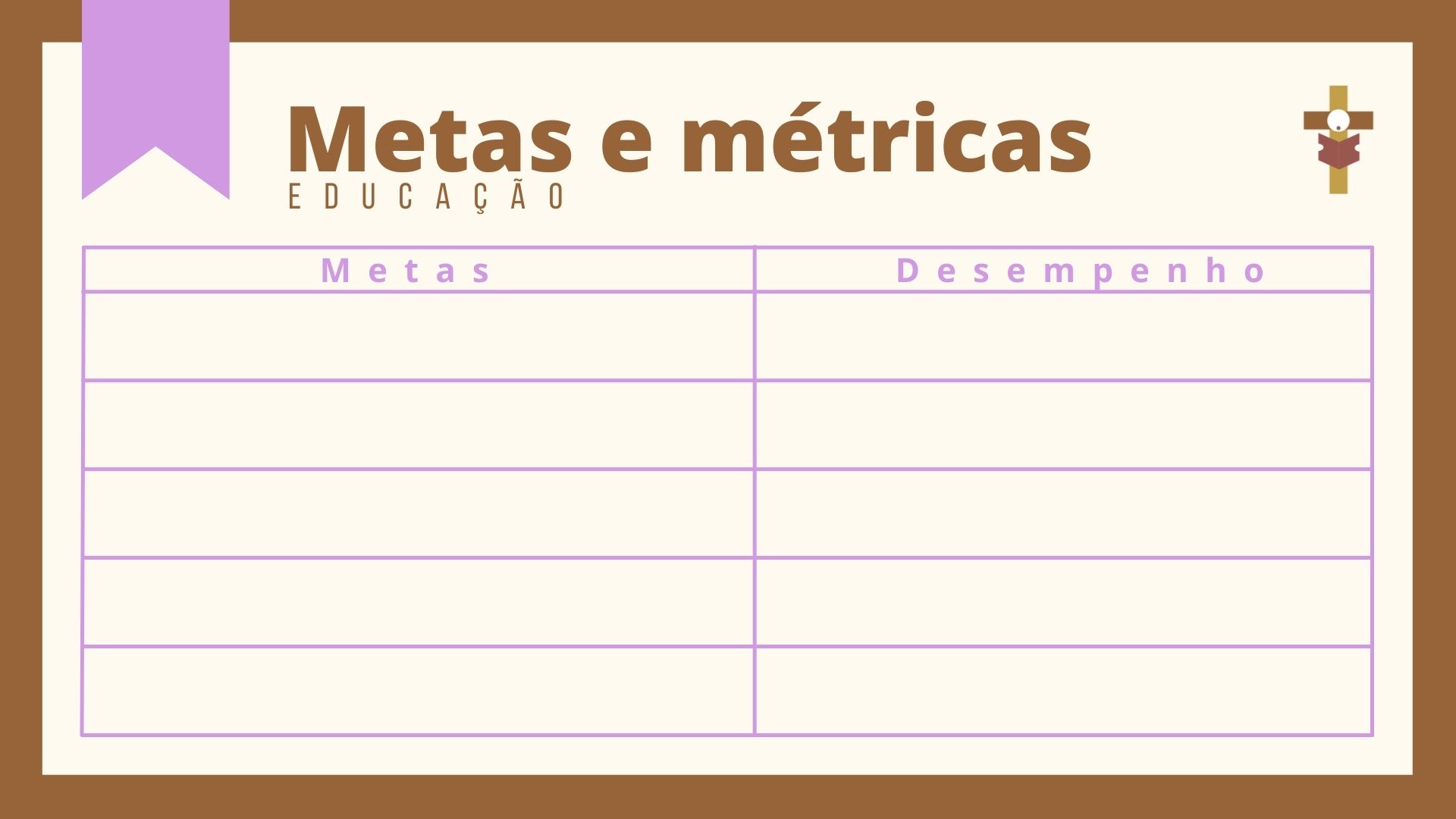 2021– 2 grupos em andamento
Março - 10 participantes
Agosto -  12 participantes
Participação da CELC em estudos da disciplina “Testemunho”
Implementar o curso de Educação Teológica por extensão (ETE)
2022 – 1 grupo reiniciando  (31/3/22)
Fortalecer a Educação  Cristã – estudos bíblicos
“ A Igreja Hoje” (5)
Listagem dos livros 
Organização e planejamento  do espaço e prateleira
Fortalecer a Educação cristã – incentivo a leitura por meio da Biblioteca
Fortalecer a Educação cristã – Escola Bíblica (Escola Dominical)
Reinício atividades presenciais nos cultos, realização de  atividades de integração e  participação em eventos da CELC
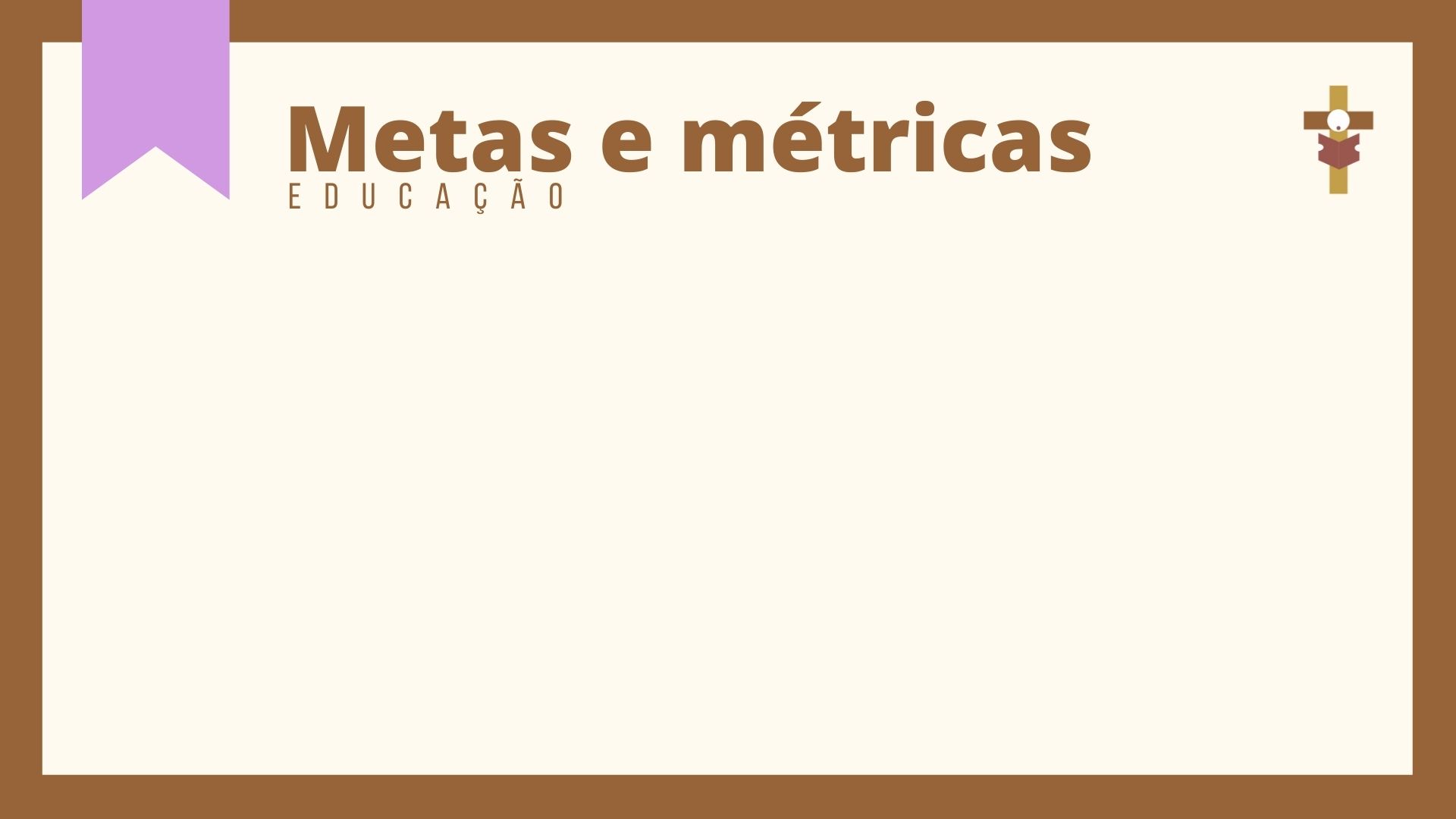 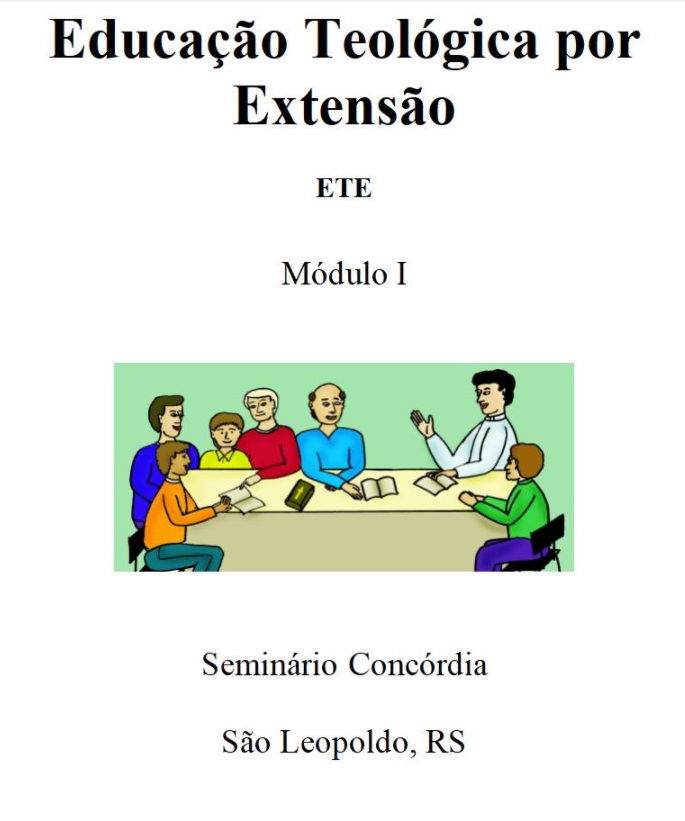 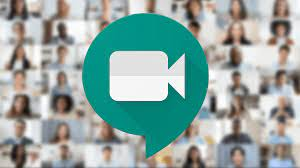 Coordenação – Pastor Edgar Lemke e estagiário Fernando Behling
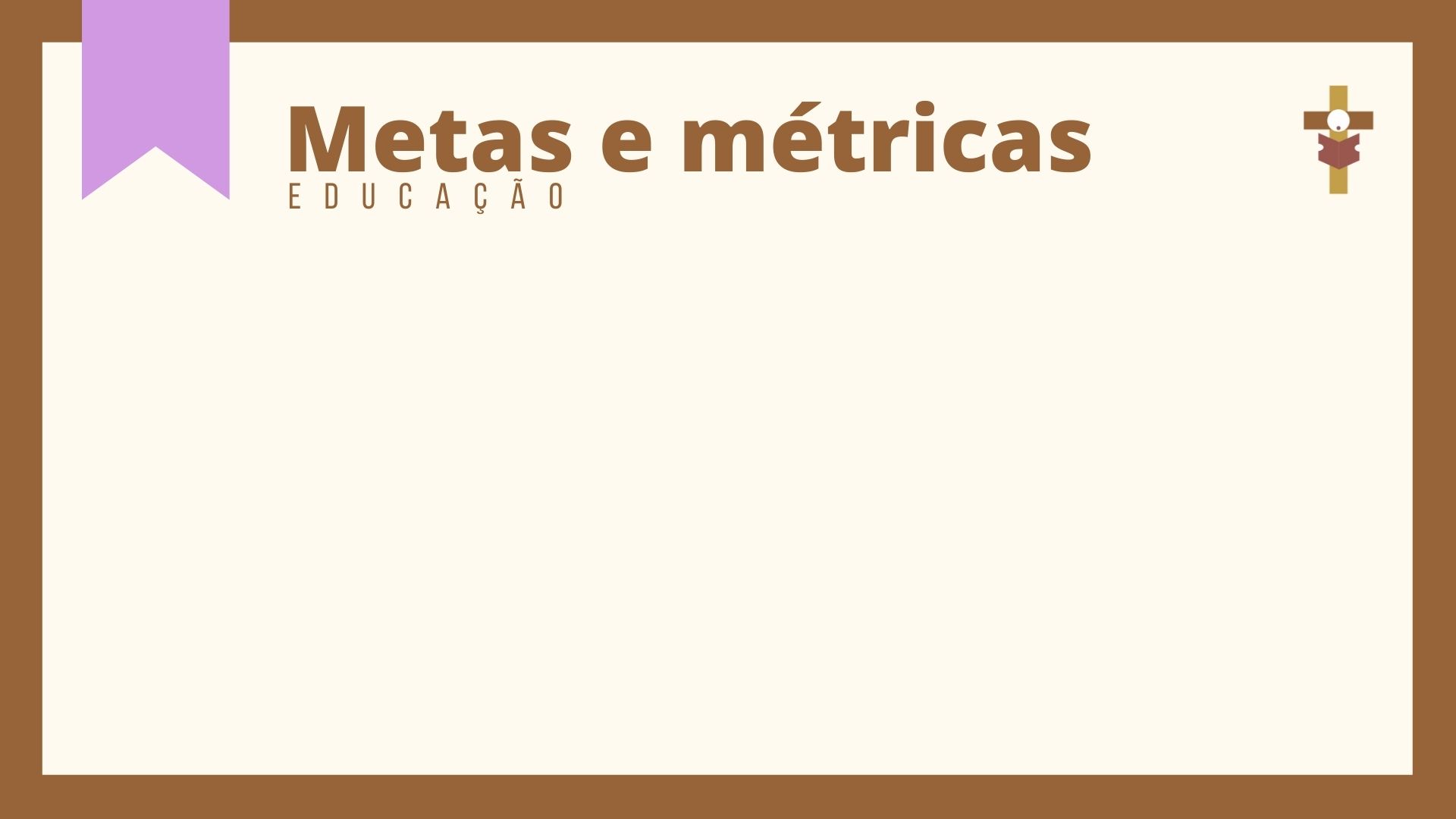 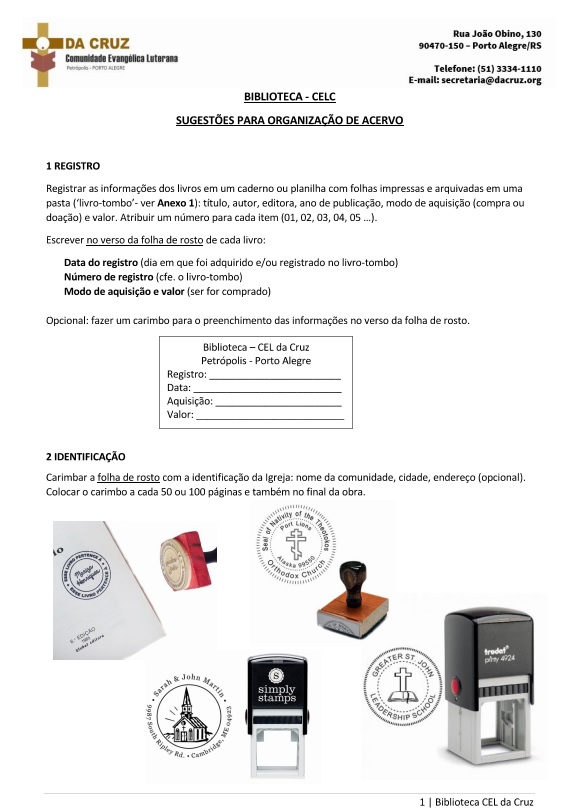 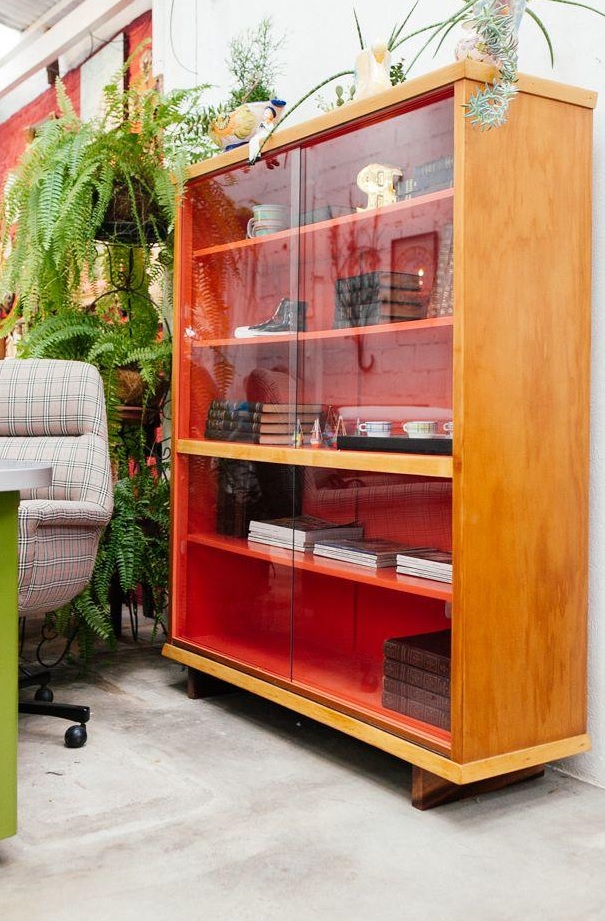 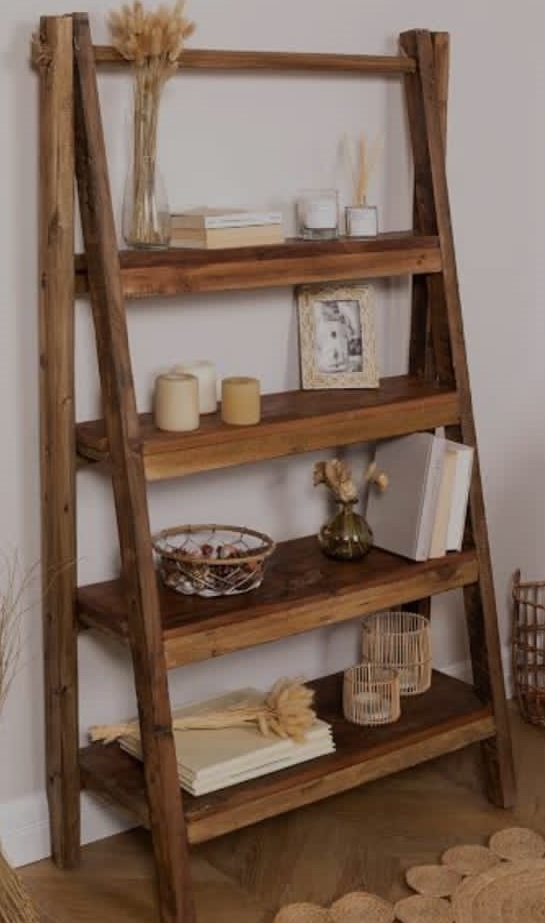 Contribuição – Denise Zschornack; Débora Zschornack; Fernando Behling; e Gildomar Schmidt
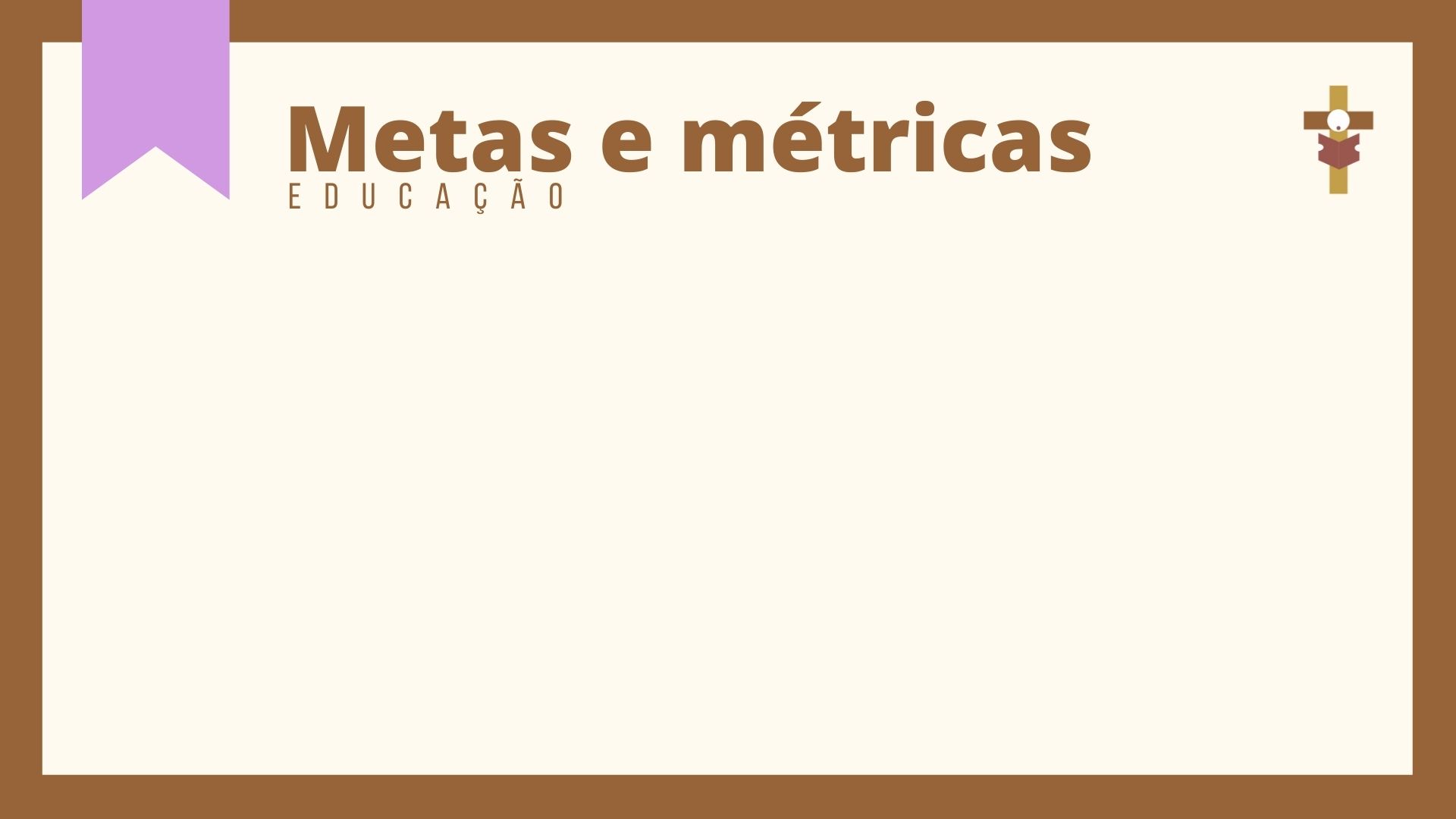 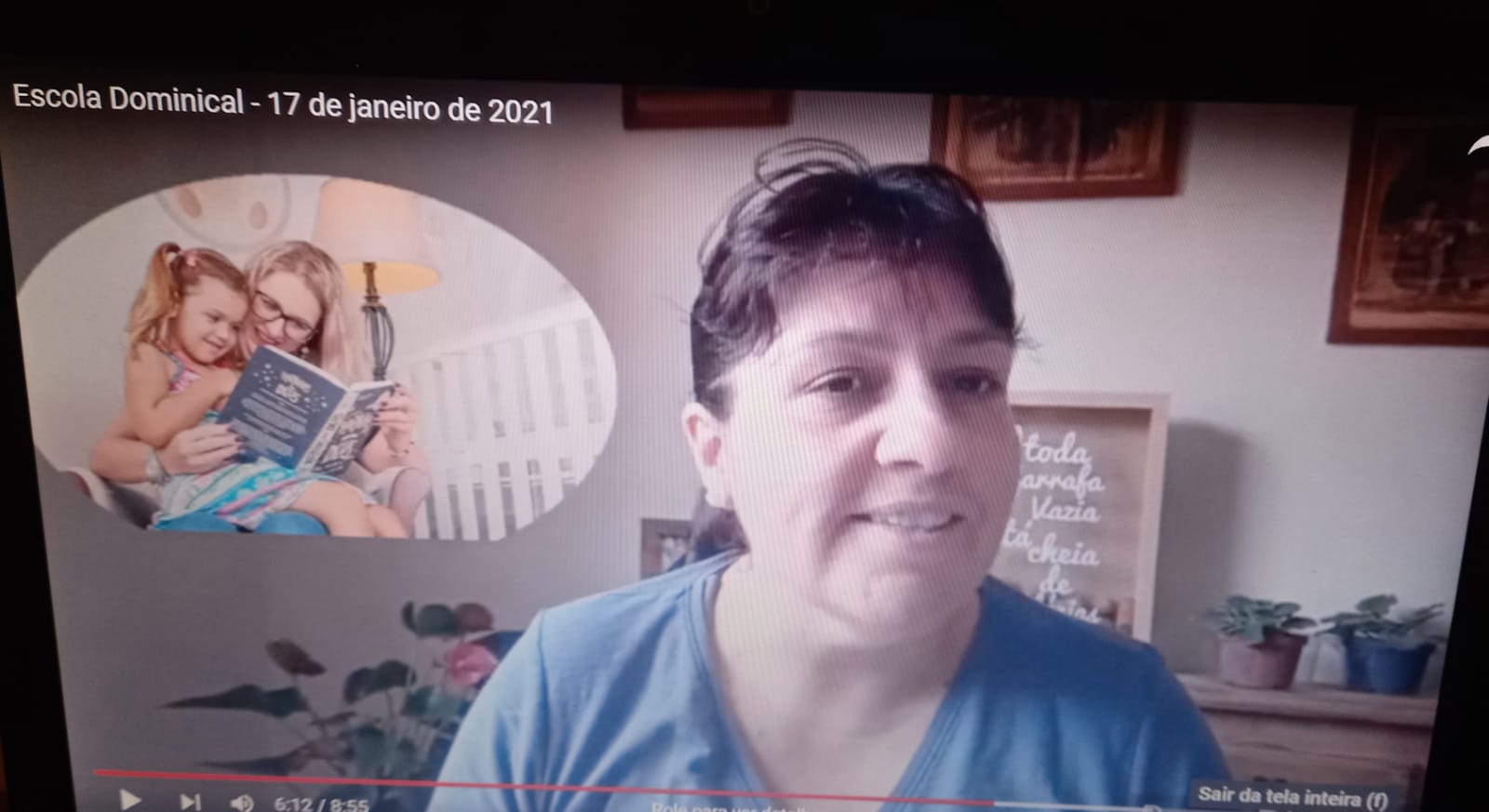 ESCOLA DOMINICAL
O ano de 2021 iniciou sem perspectiva de retorno da aulas presenciais na Escola Dominical. Continuamos produzindo material e inserido nos finais dos cultos.
Participamos do momento de Páscoa com músicas gravadas pelas crianças e famílias em 2020, no dia das mães e pais foram produzidos conteúdos digitais e publicado nos cultos.
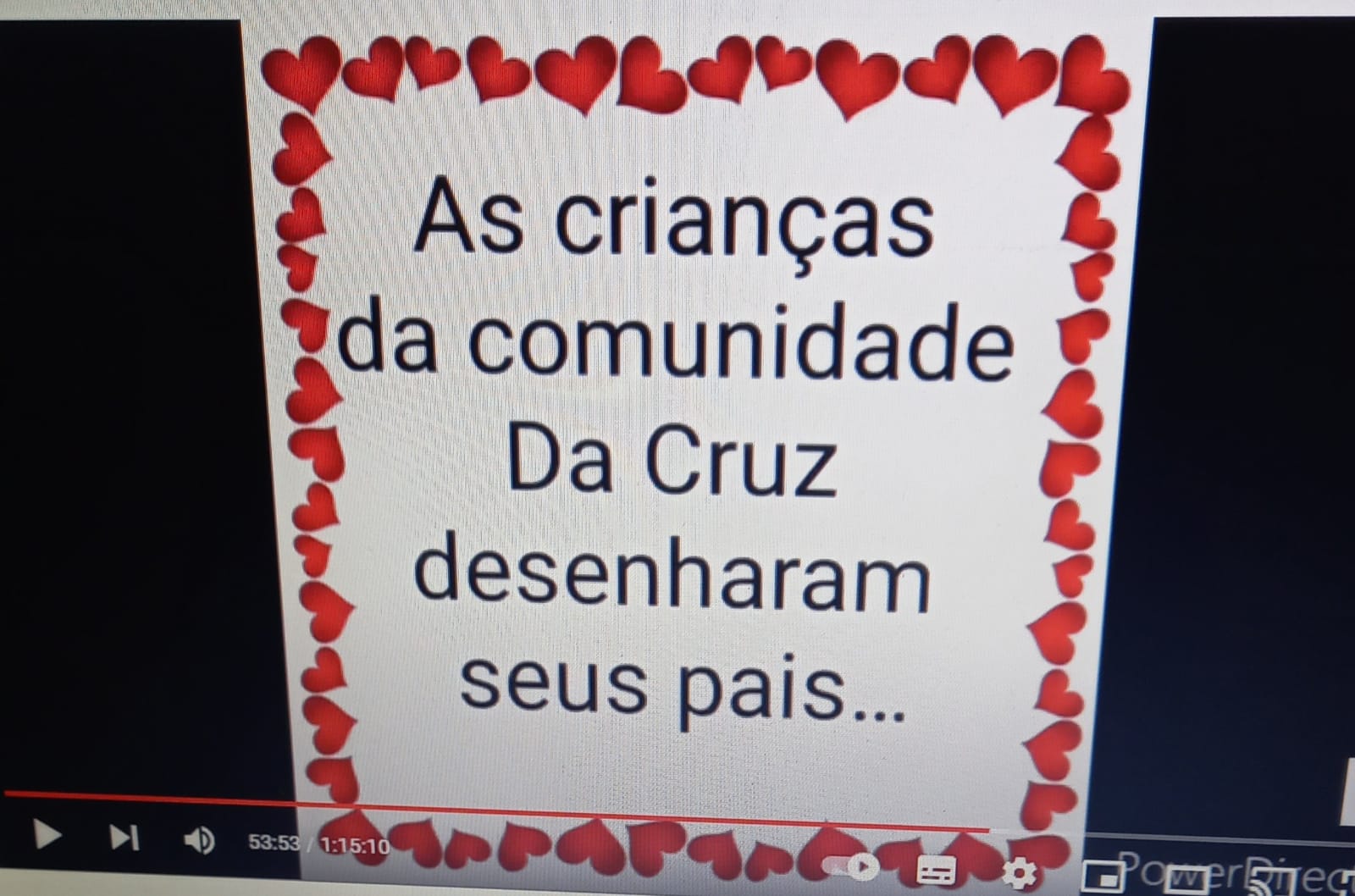 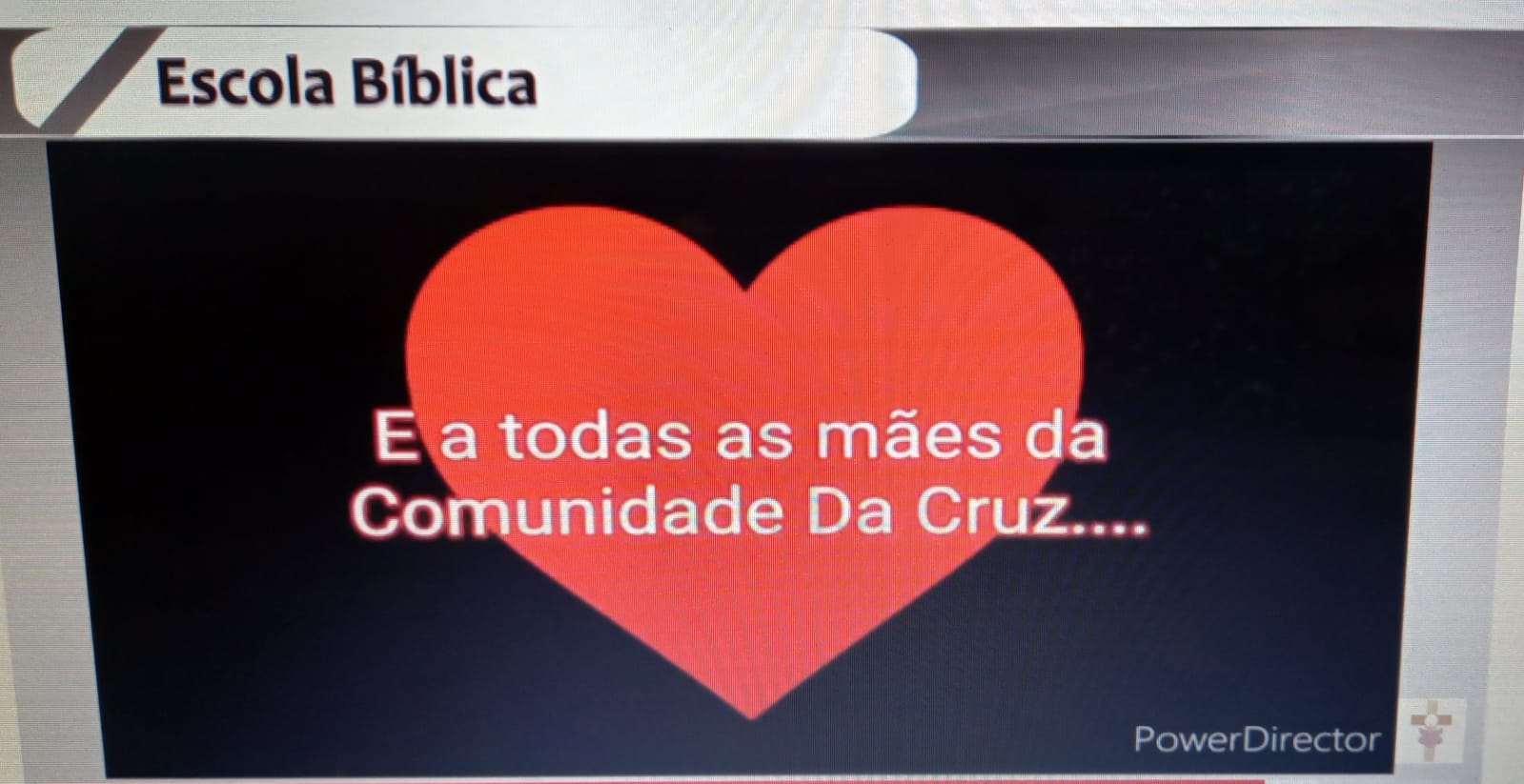 Coordenação – Denise Zschornack
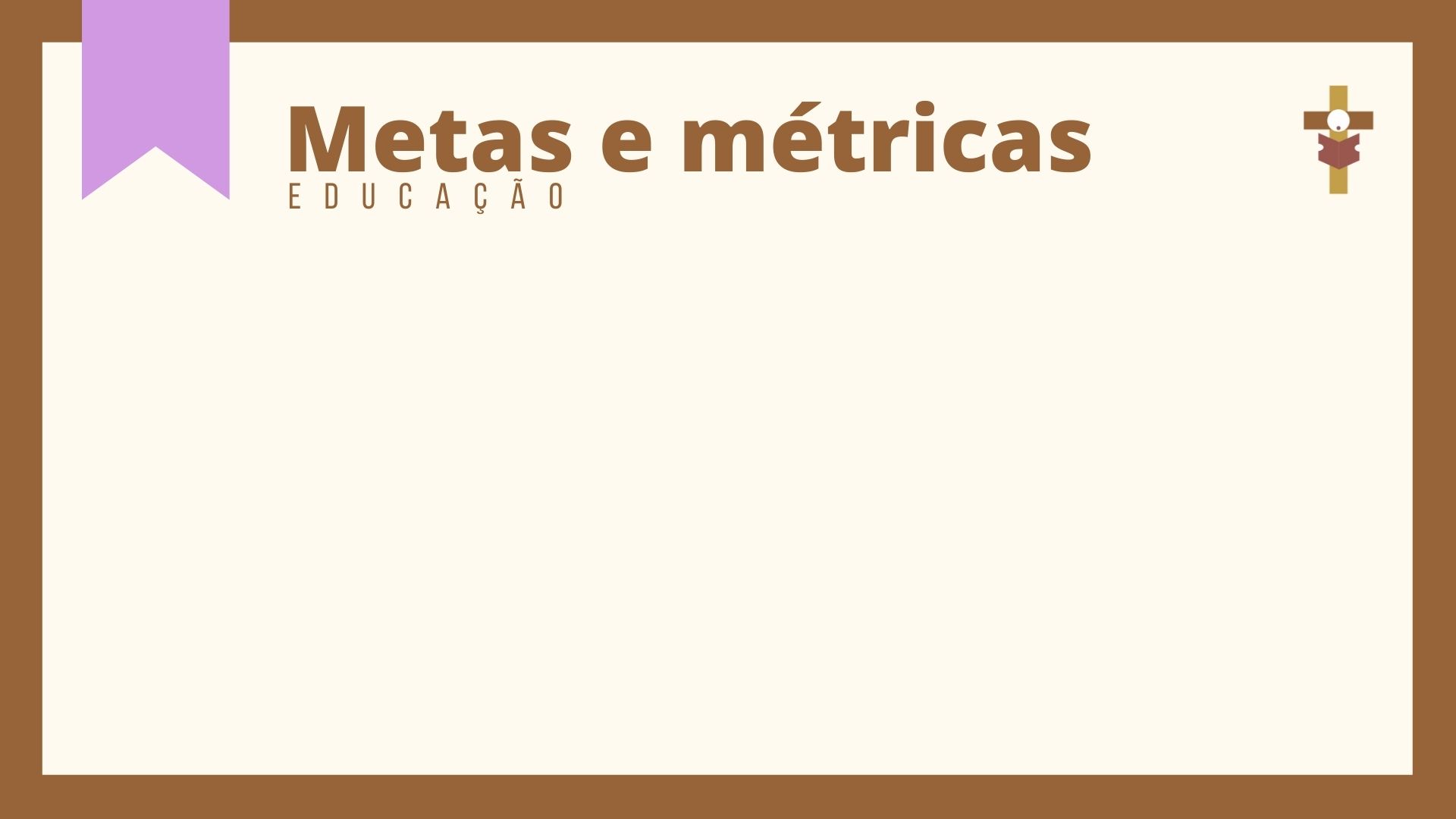 ESCOLA DOMINICAL
29 de agosto - retorno ao sistema presencial com aulas durante os cultos, turma única no salão da igreja. Tínhamos 8 professores divididos em 4 duplas, uma dupla por final de semana. Foi assim até o final do ano onde realizamos o total de 19 aulas com uma presença média de 13 crianças por domingo.
Setembro -  encerramos a participação nos cultos online, ficando somente com o presencial.
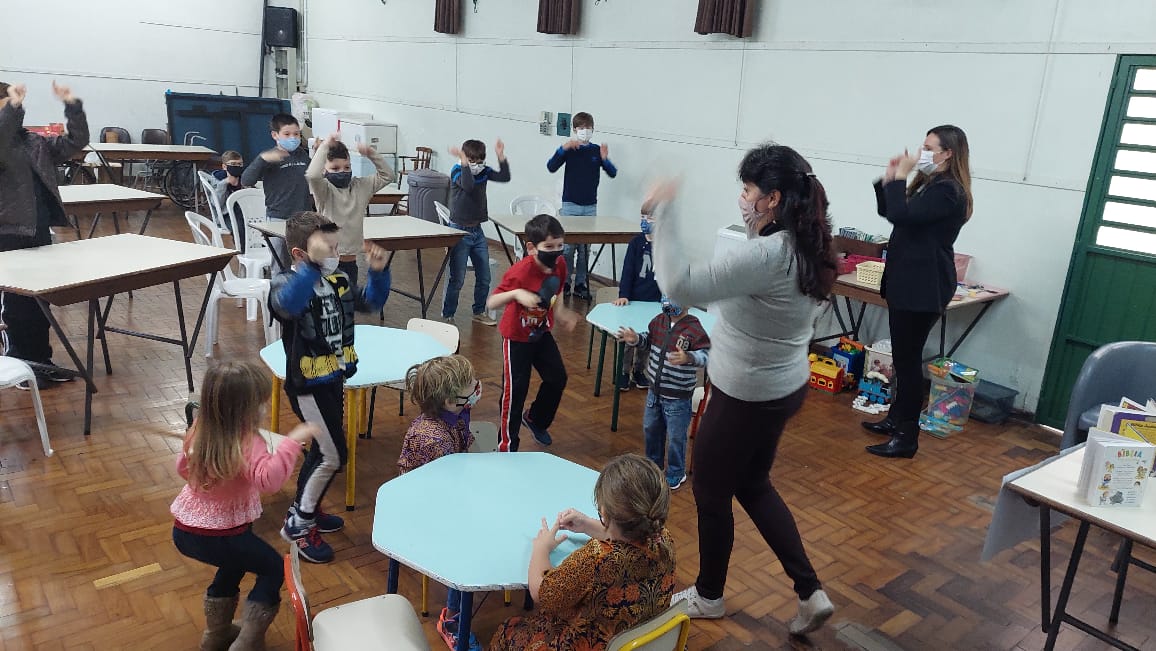 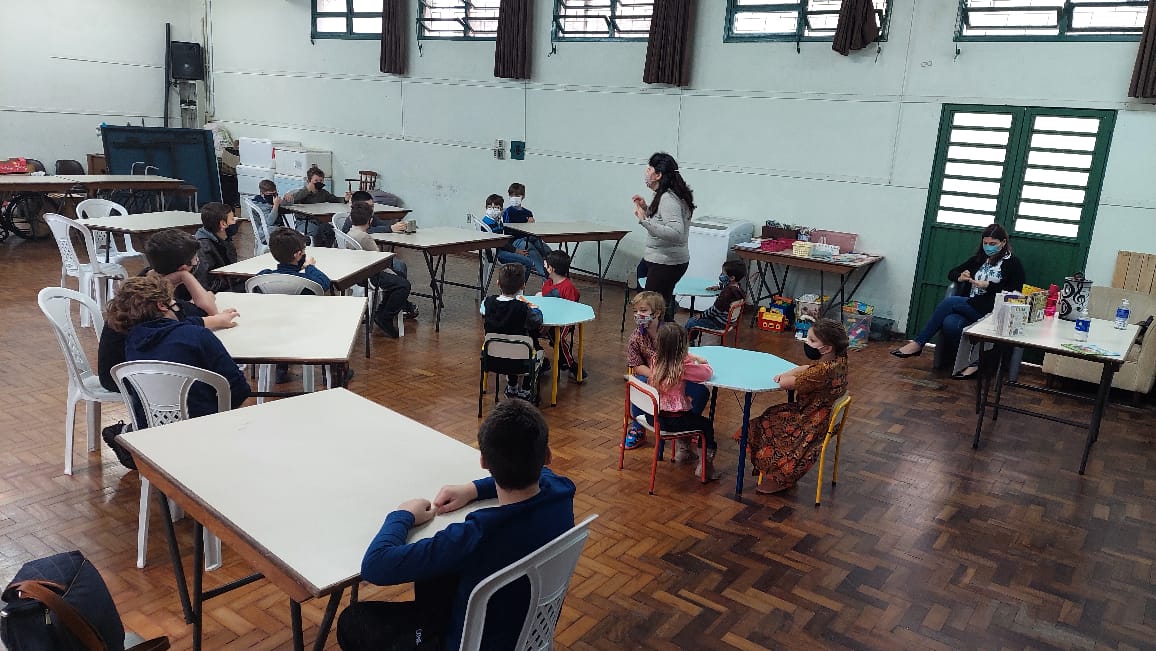 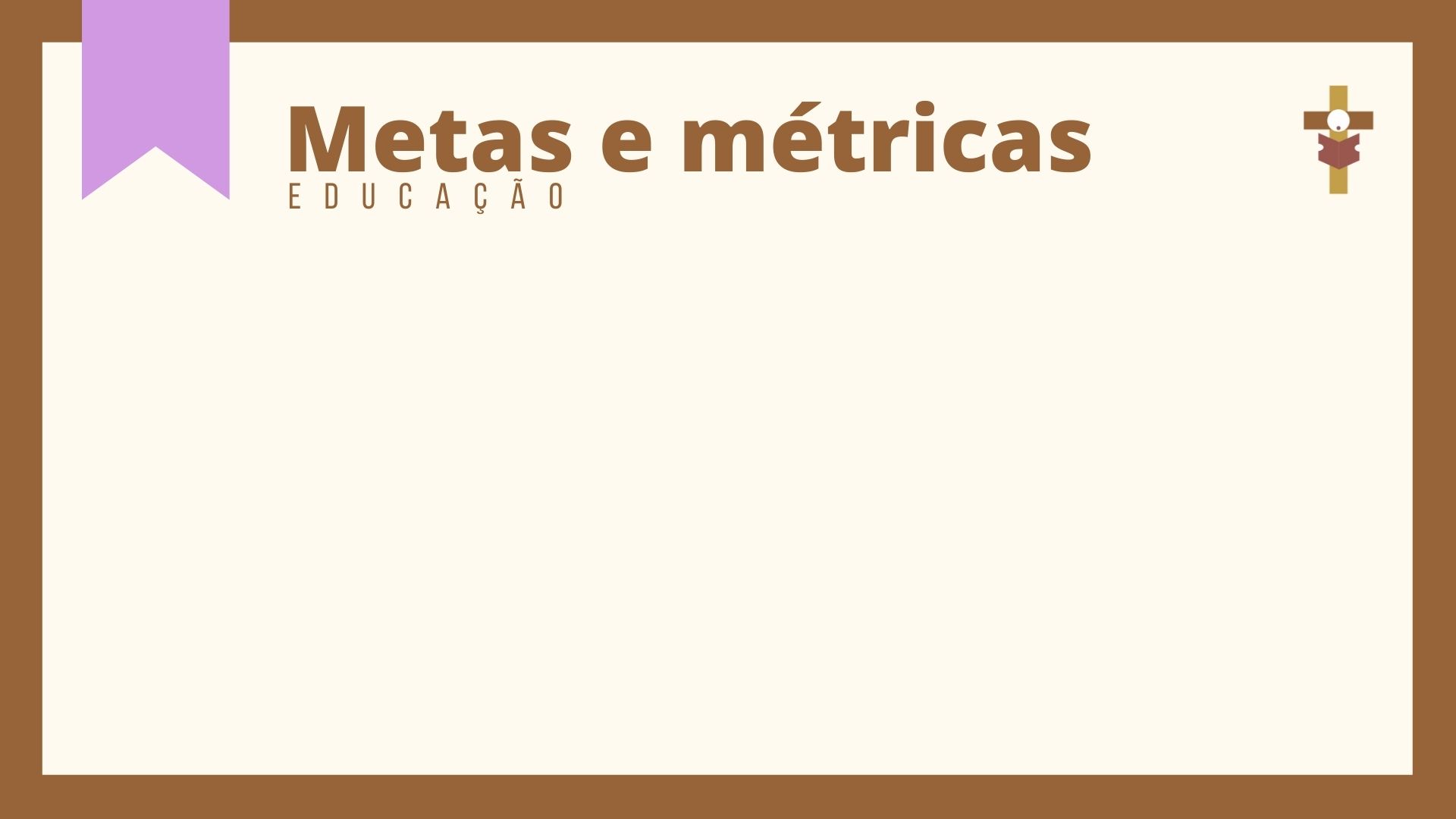 ESCOLA DOMINICAL
Outubro -  atividade de integração entre crianças e famílias, iniciamos com uma acolhida no culto, oficinas durante a escola dominical, brincadeiras no ginásio e encerramento com um piquenique. Sempre observando o distanciamento social, as normas de higienização e o uso de máscaras.
Aniversário da CELC e Natal - participamos do programa presencial de Natal, 15 crianças falaram versos, encenaram e montaram um presépio vivo.
Para as férias, nos meses de janeiro e fevereiro/2022, as aulas continuaram normalmente.
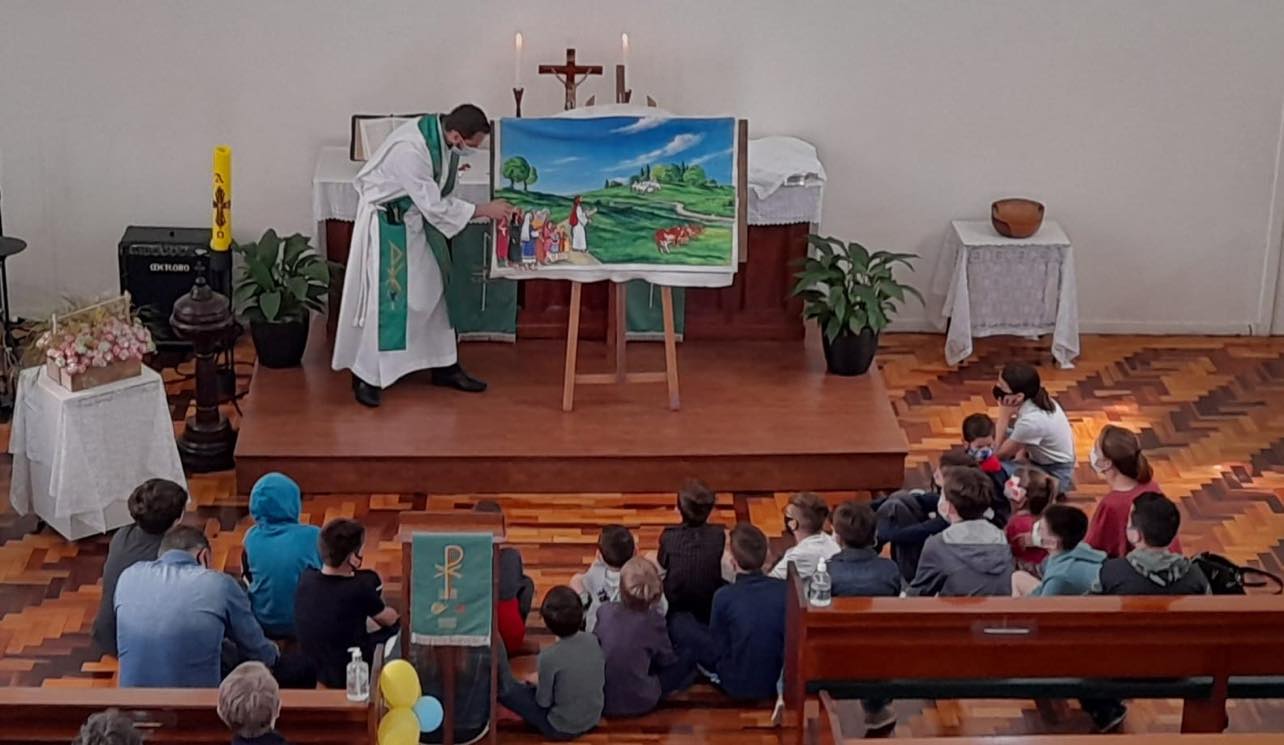 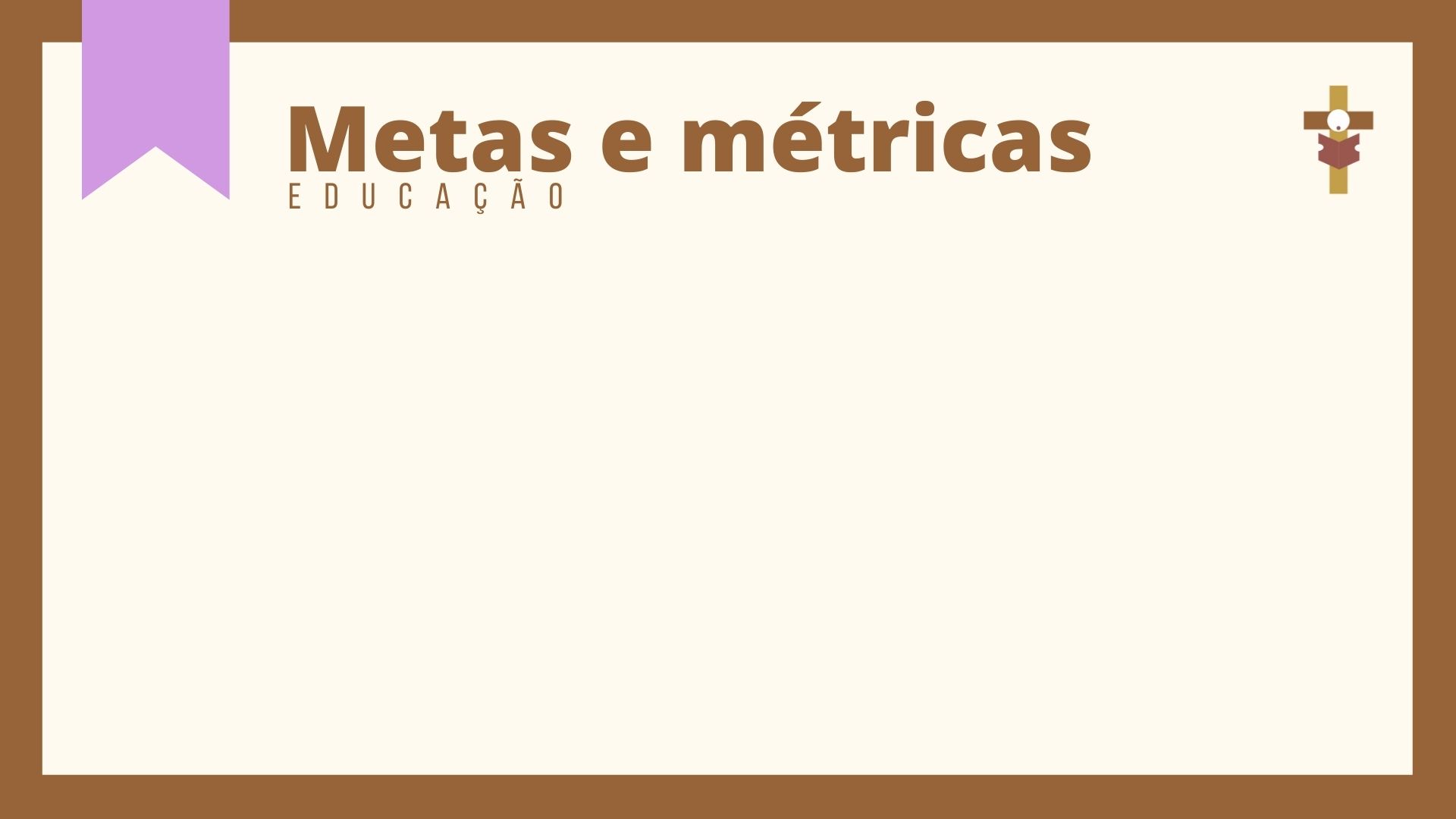 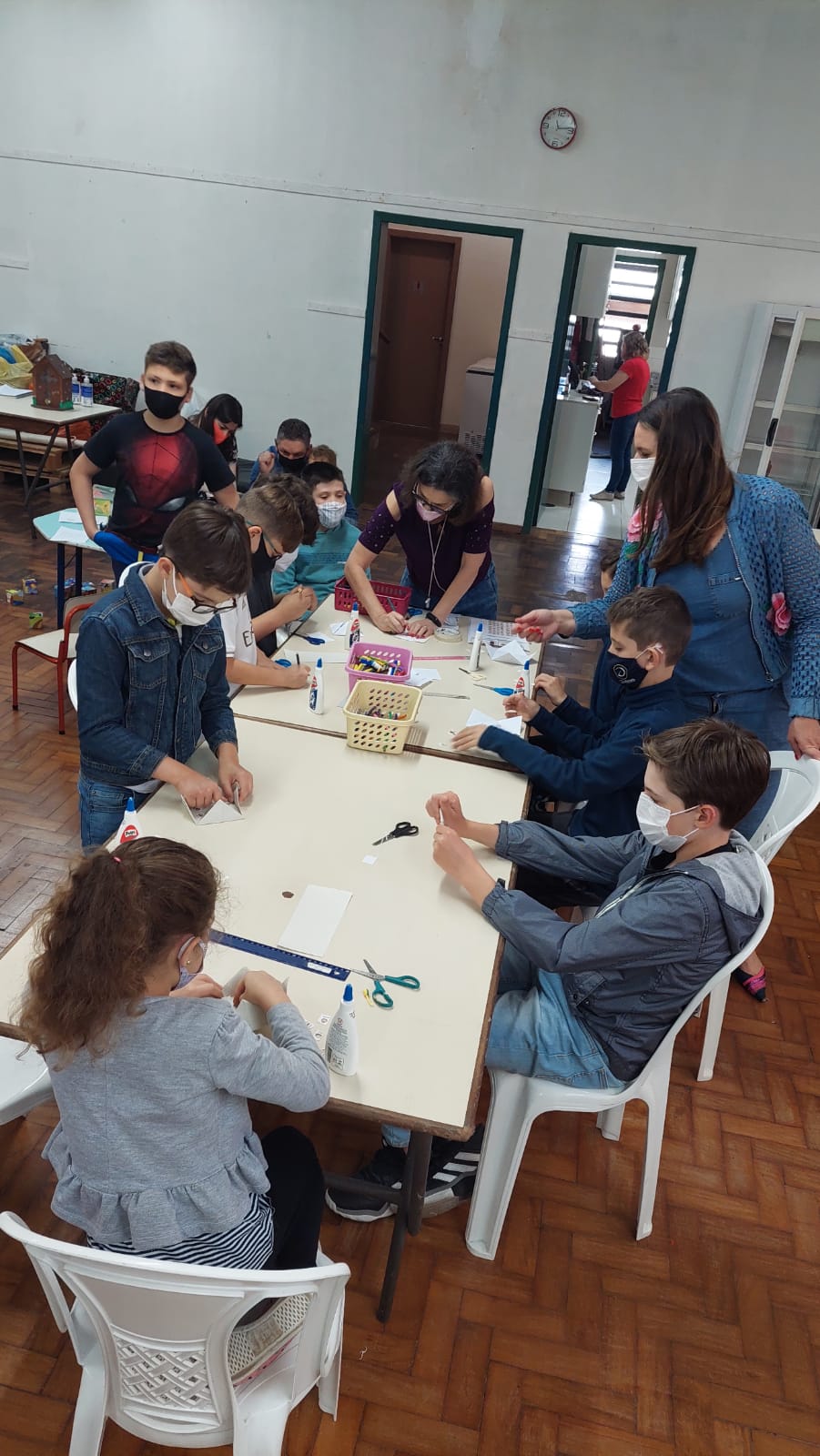 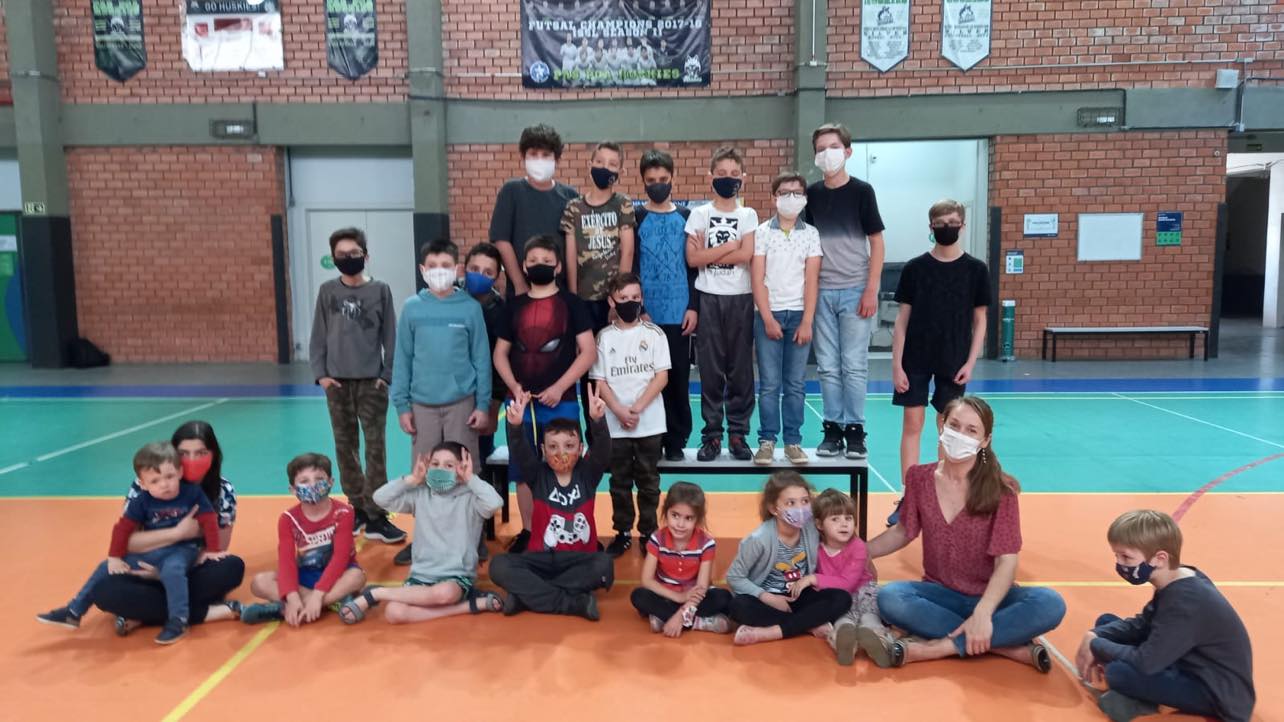 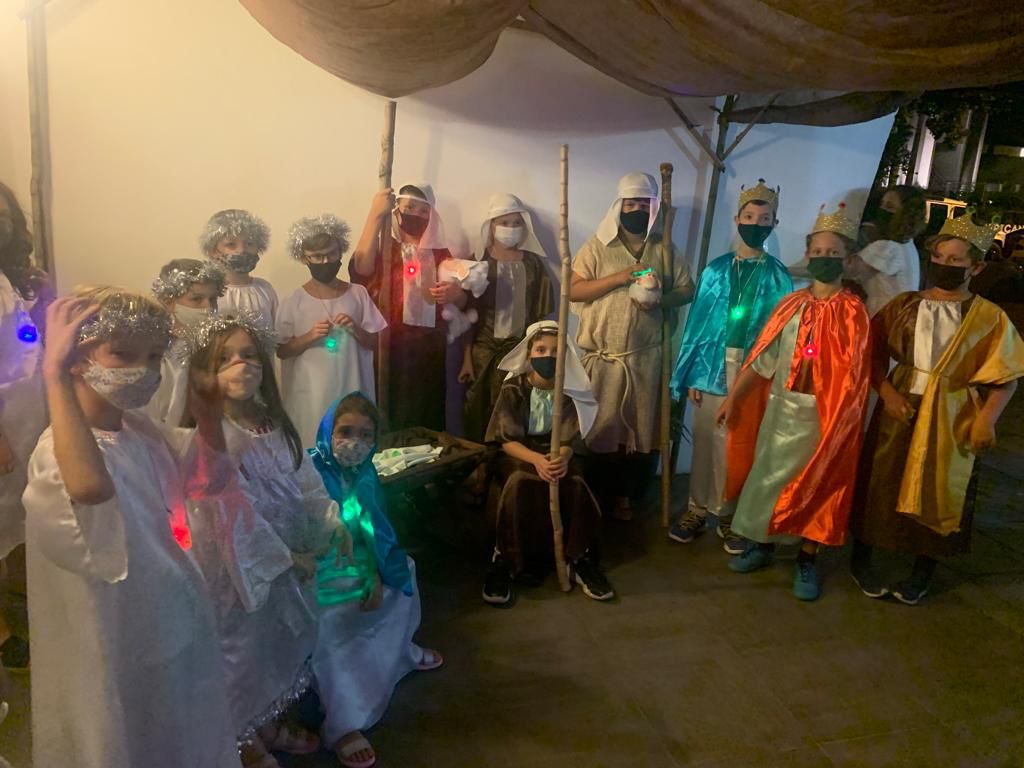 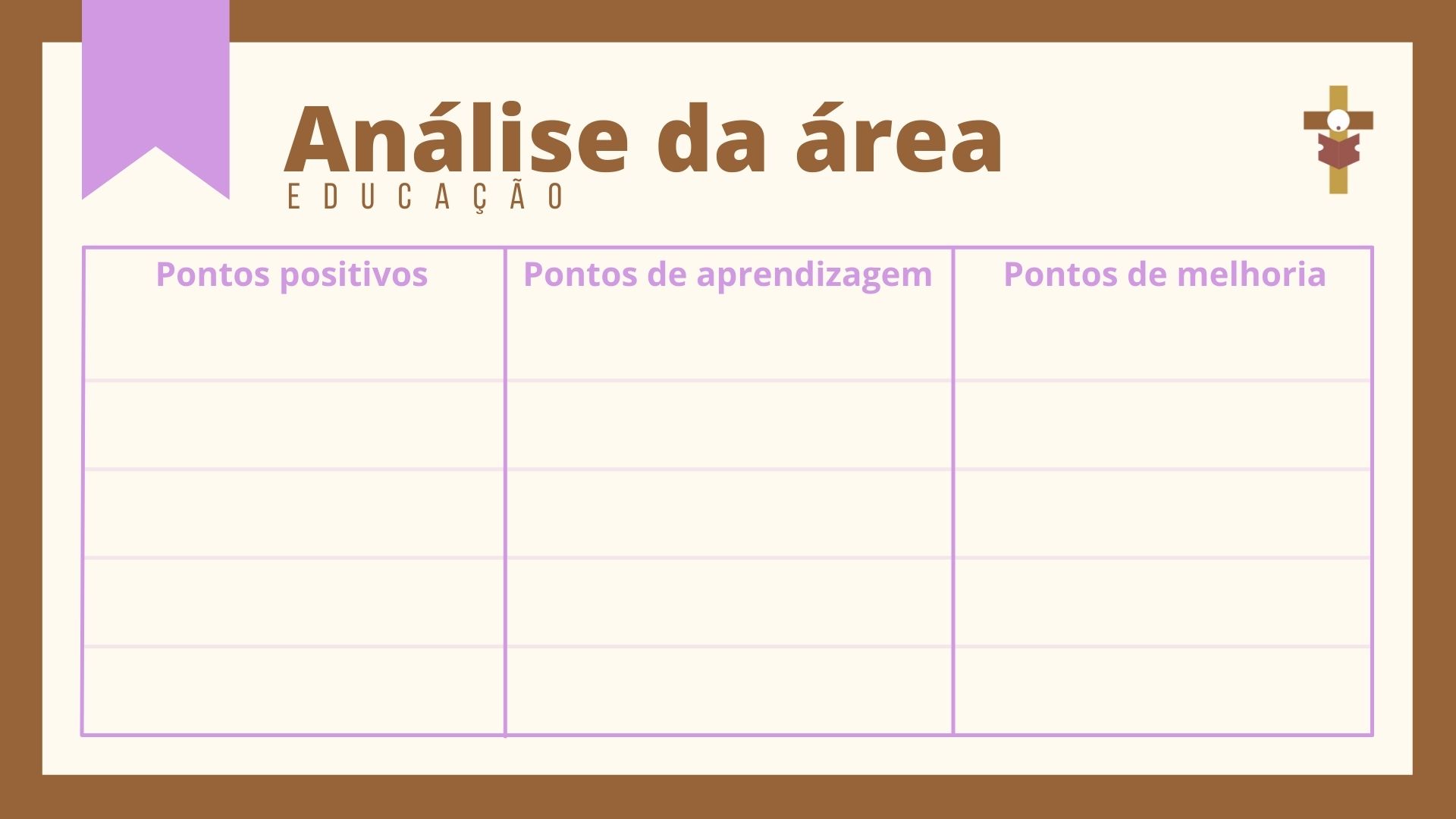 Aprimorar dinâmica da ETE (novo modelo sendo implantado pelo SC)
Alcance das ações de EC
Desafios de lidar com estudos “a distância”
Adesão da comunidade em atividades online
Planejamento e organização das ações
Comunicação e divulgação
Retorno gradual atividades presenciais
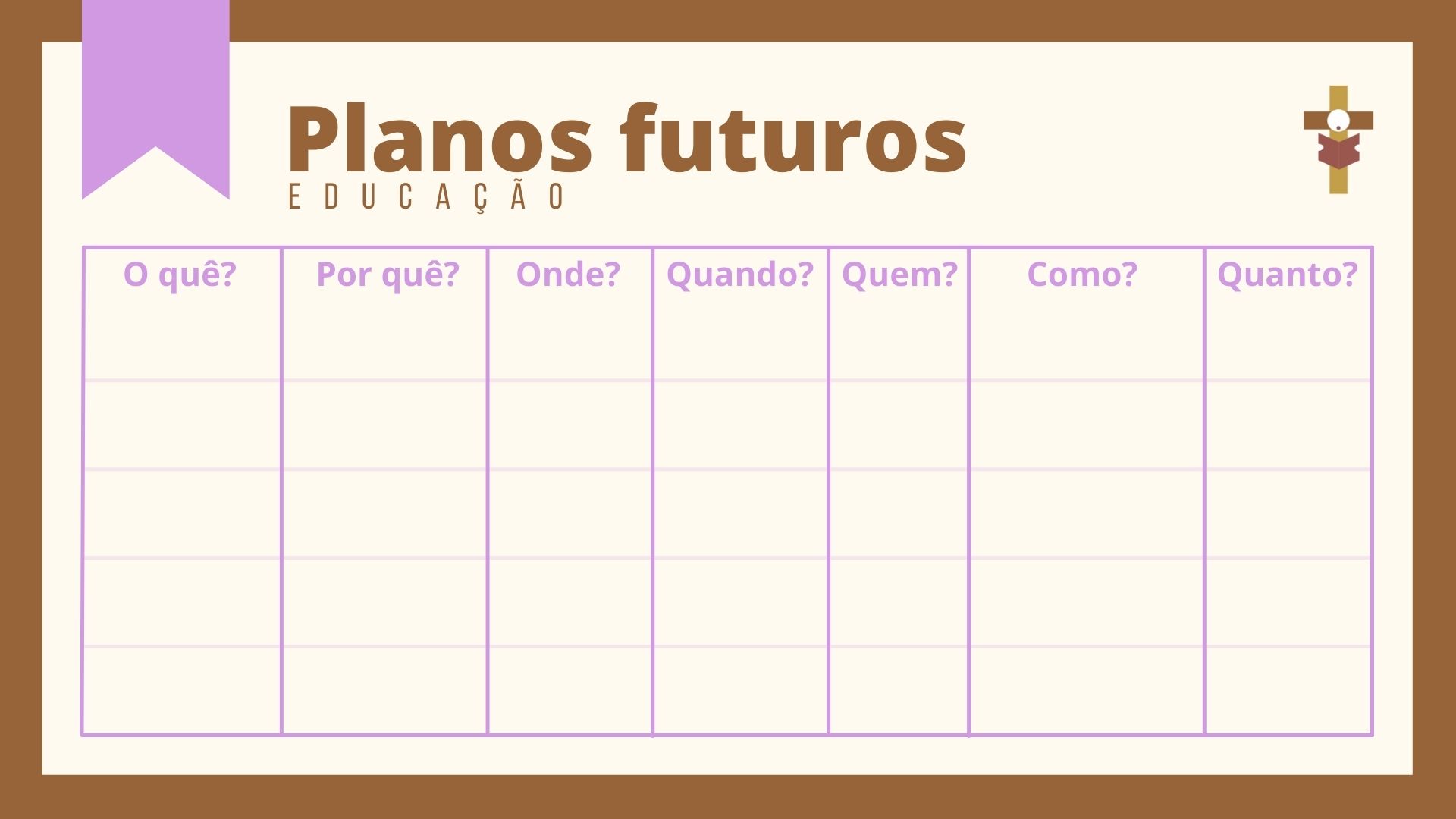 Ensino da Palavra. Formação de lideranças
Quinzenal e  encontros periódicos
ETE
Online e presenciais CELC
Google meet e encontros presenciais “intensivos”
Contribuição dos participantes  ao Sem.Concórdia com apoio da CELC
Pastor/participantes
Google meet e encontros presenciais “intensivos”
Online e presenciais CELC
Pastor/participantes
Mensal e  encontros periódicos
Ensino da Palavra. Comunhão dos irmãos da CELC
Estudos bíblicos na CELC
Atualização banco de dados CELC. Valorização dos dons e talentos
Preenchimento formulário  pelos membros ao final dos cultos
Início abril/22, sábados e domingos
Secretaria/recepcionistas/diretoria
“Banco de talentos”
Na CELC -Final dos cultos
Custos do correio
Material para confecção cartas
Aulas da ED/ entrega nos cultos
Contínuo
Cartinhas feitas pela Escola Dominical
Entrega pessoal e via correio
Crianças da comunidade
Acompanhamento das crianças batizadas na CELC
Maior aproximação com as crianças e pais